Ντέσμοντ Τούτου
Θ.Ε 4: Μαρτυρία και προσφορά της πίστης στον σύγχρονο κόσμο    Φώτης Έξαρχος    Γ΄1     2014-2015
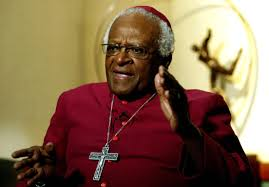 Ιστορία
Ο Ντέσμοντ Τούτου είναι ένας από τους πιο γνωστούς υπερασπιστές των ανθρωπίνων δικαιωμάτων της Νοτίου Αφρικής, κερδίζοντας το 1984 το βραβείο Νόμπελ Ειρήνης για τις προσπάθειές του στην επίλυση και τερματισμό του απαρτχάιντ. Γεννημένος το 1931 στο Κλέρκσντορπ, Τρανσβαάλ, της Νότιας Αφρικής, έγινε ο πρώτος μαύρος Αγγλικανός Αρχιεπίσκοπος τόσο του Κέιπ Τάουν όσο και του Γιοχάνεσμπουργκ. Μέσα από τις διαλέξεις και τα γραπτά με τα οποία επέκρινε σφοδρά το καθεστώς του απαρτχάιντ, έγινε γνωστός ως η «φωνή» των άφωνων μαύρων της Νότιας Αφρικής. Μετά την εξέγερση των φοιτητών στο Σοβέτο και την κλιμάκωση των ταραχών, ο Τούτου υποστήριξε τον οικονομικό αποκλεισμό της χώρας του, ενώ παράλληλα ενθάρρυνε συνεχώς τη συμφιλίωση μεταξύ των διαφόρων φατριών που σχετίζονταν με το απαρτχάιντ.
Όταν έγιναν οι πρώτες πολυφυλετικές εκλογές της Νοτίου Αφρικής το 1994 – στις οποίες εξελέγη ο Νέλσον Μαντέλα ως ο πρώτος μαύρος πρόεδρος της χώρας – ο Μαντέλα διόρισε τον Τούτου ως Πρόεδρο της Αλήθειας και Συμφιλίωσης (TRC).
Στο έργο του για τα ανθρώπινα δικαιώματα, ο Τούτου διατύπωσε το στόχο του ως «μια δημοκρατική και δίκαιη κοινωνία χωρίς φυλετικές διακρίσεις», και διατύπωσε αιτήματα για την ολοκλήρωσή του, συμπεριλαμβανομένων της ισότητας των πολιτικών δικαιωμάτων για όλους, ενός κοινού συστήματος εκπαίδευσης και της παύσης της αναγκαστικής απέλασης.
Εκτός από το βραβείο Νόμπελ, ο Τούτου έχει τιμηθεί με πολυάριθμα βραβεία, συμπεριλαμβανομένου του Βραβείου Pacem in Terris, το βραβείο Διακεκριμένης Ανθρωπιστικής Υπηρεσίας του Επίσκοπου John T. Walker, το Βραβείο Ηγεσίας Λίνκολν και το Βραβείο Γκάντι για την ειρήνη.
Ο Ντέσμοντ Τούτου συνεχίζει να ταξιδεύει εκτενώς, υπερμαχόμενος των ανθρωπίνων δικαιωμάτων και της ισότητας όλων των ανθρώπων, τόσο στη Νότια Αφρική, όσο και διεθνώς.
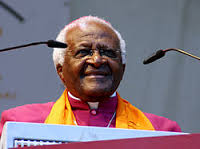 Ρήσεις
«Δεν διαλέγεις εσύ την οικογενειά σου. Είναι δώρο Θεού για σένα όπως είσαι εσύ για αυτούς»
«Ελπίδα είναι η ικανότητα να βλέπεις φώς ακόμα και αν υπάρχει παντού σκοτάδι»
«Εάν θέλεις ειρήνη δεν μιλάς στους φίλους σου, μιλάς στους εχθρούς σου.»
«Συγχόρεση σημαίνει ότι σου δίνεται μία ακόμα ευκαιρία να κάνεις μια καινούργια αρχή»
«Όταν οι ιεραπόστολοι ήρθαν στην Αφρική είχαμε τη γή και είχαν τη Βίβλο. Μας είπαν «Αφήστε μας να προσευχηθούμε». Κλέισαμε τα μάτια μας. Όταν τα ανοίξαμε εμείς είχαμε τη Βίβλο και εκείνοι είχαν τη γή»
Πηγές
http://www.humanrights.com/el/voices-for-human-rights/desmond-tutu.html
http://www.brainyquote.com/quotes/authors/d/desmond_tutu.html